Логарифмическая функция. Её свойства и график.
Определение.
Функцию, заданную формулой
называют логарифмической функцией
 с основанием а.
Построим график логарифмической функции:
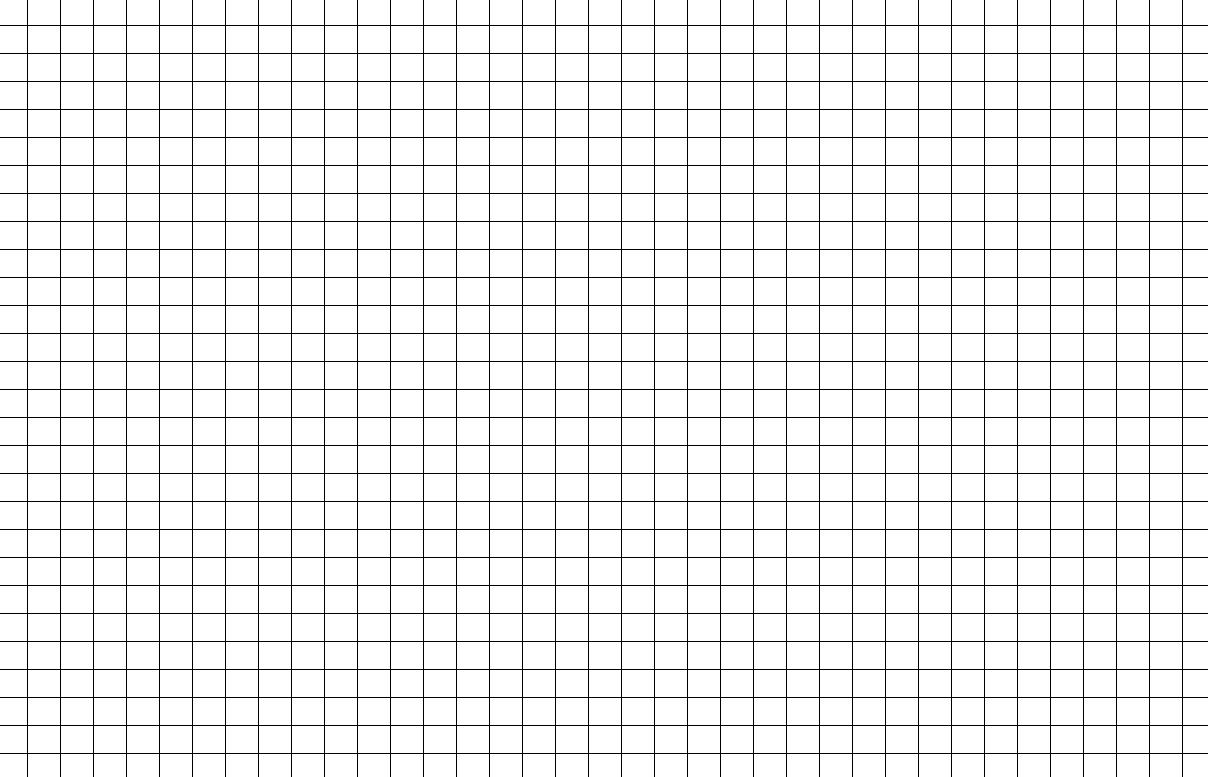 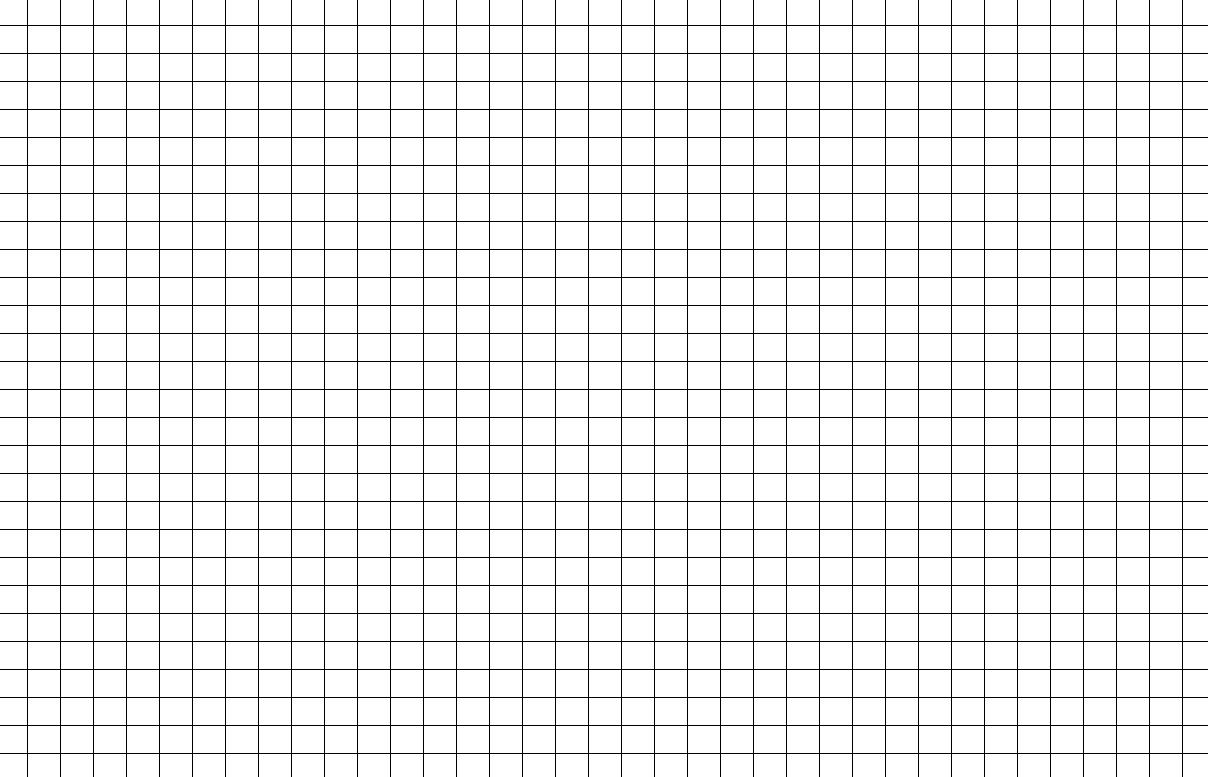 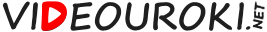 Построим график логарифмической функции:
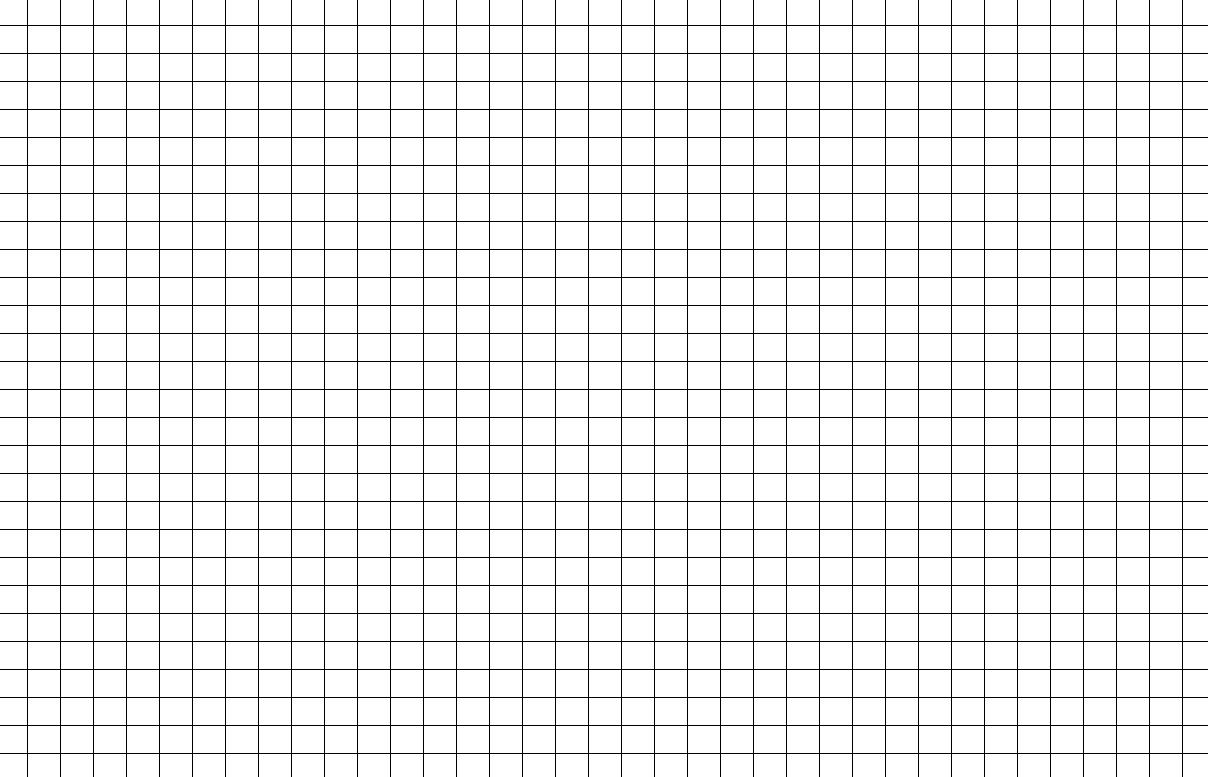 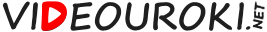 Пример:
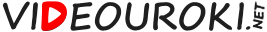 Пример:
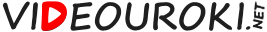 Пример:
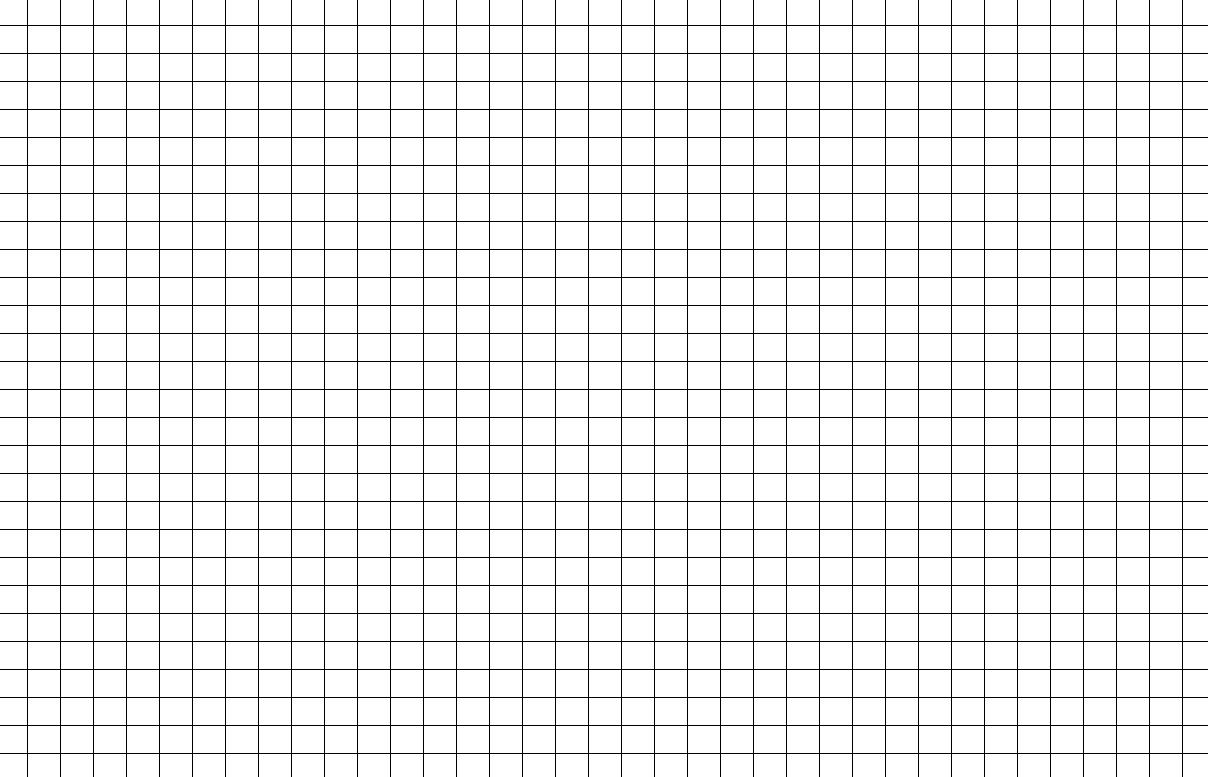 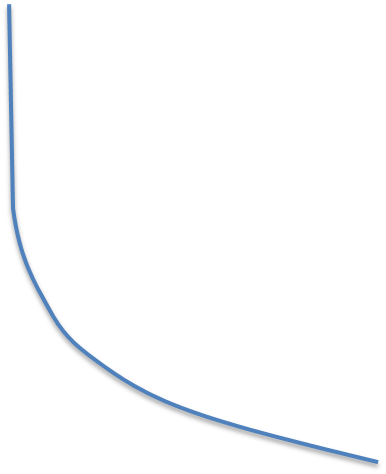 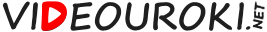 Пример:
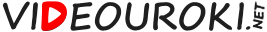 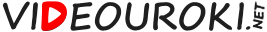 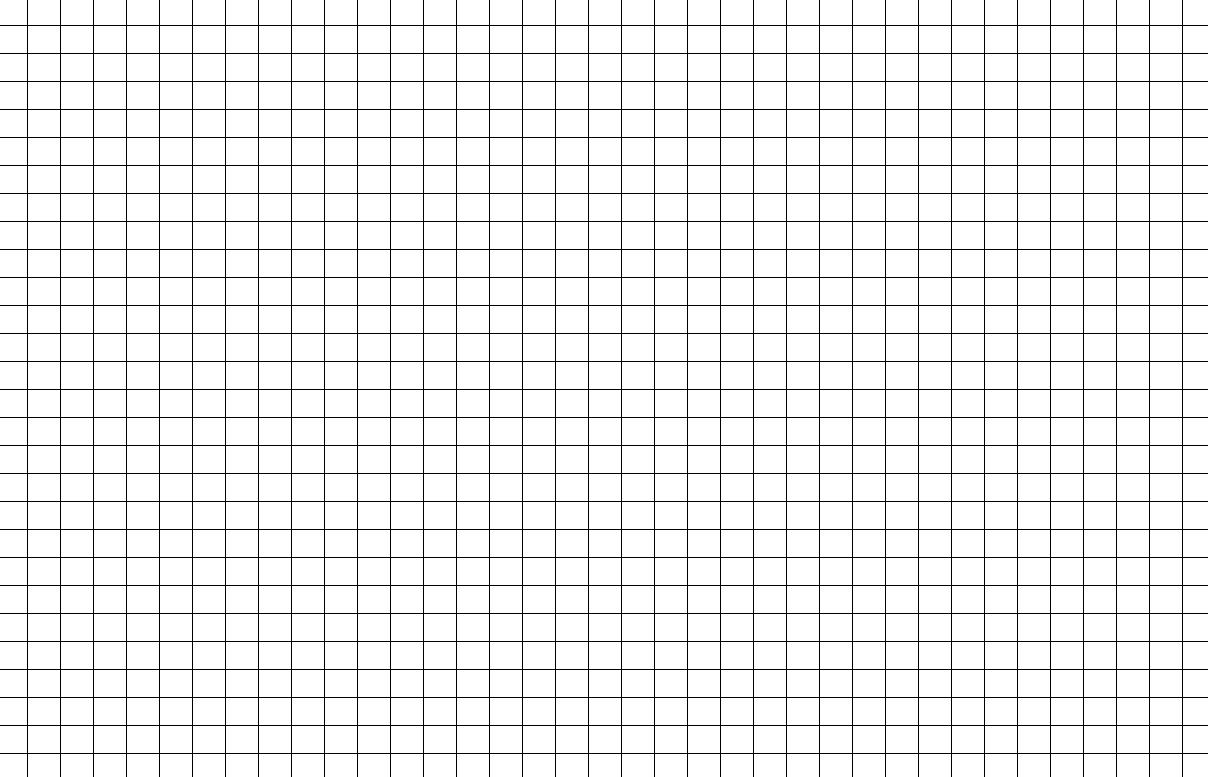 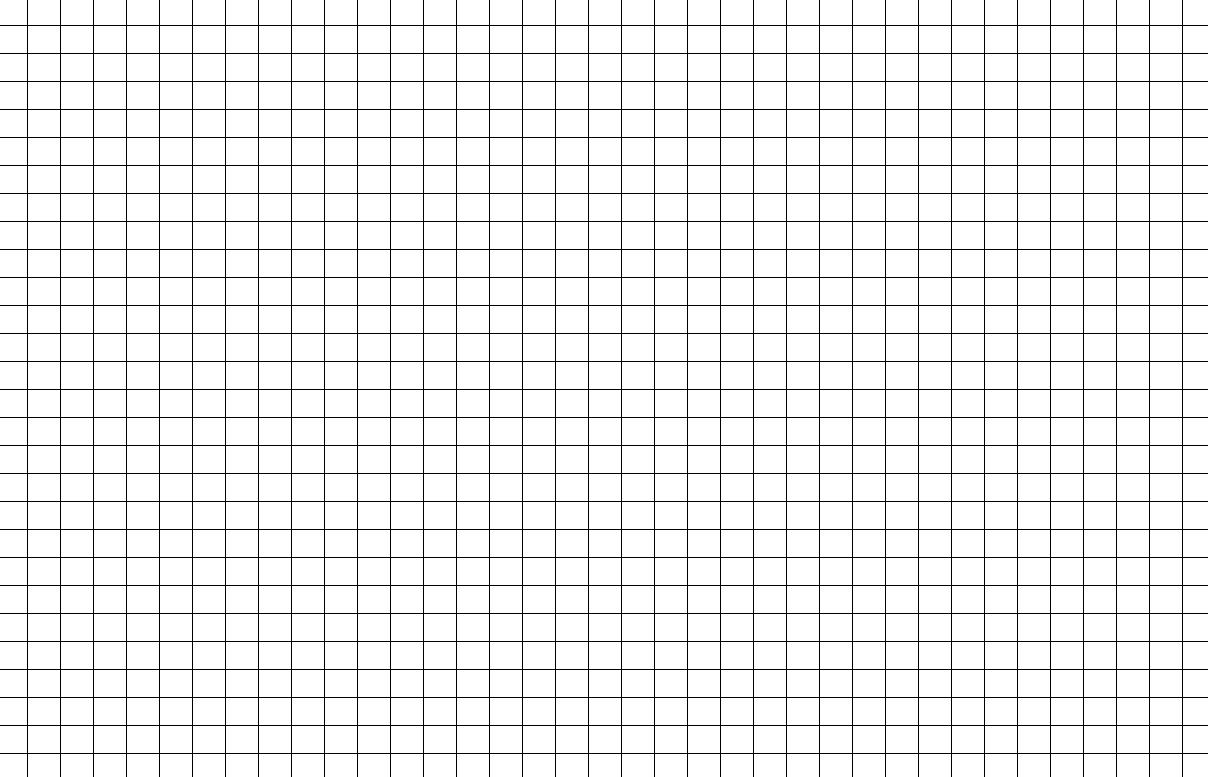 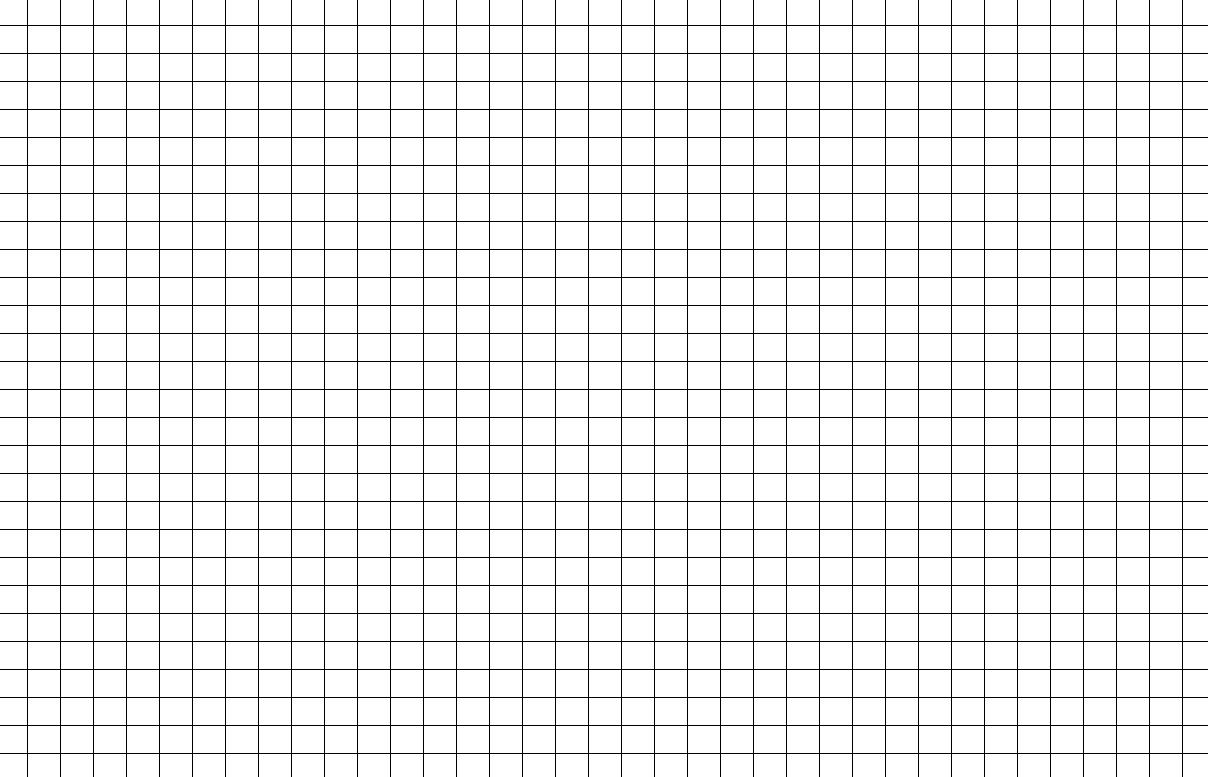 Логарифмическая кривая
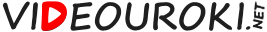 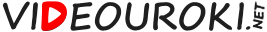 Домашнее задание:
Сделать конспект занятия и домашнее задание в тетради.  Выполненную работу в отсканированном виде отправить преподавателю на электронную почту olgadumnova80@mail.ru или сфотографировать работу и отправить «В контакте» https://vk.com/id407022472 Ольга Думнова